National Nutrition Month® 2025
NationalNutritionMonth.org
[Speaker Notes: اسمي _______________، وأنا ________________ (اختصاصي/اختصاصية تغذية ، فني تغذية وحمية غذائية ، متدرب/متدربة، إلخ).
 
أنا أيضًا عضو في أكاديمية التغذية وعلم النظم الغذائية (Academy of Nutrition and Dietetics)، وهي أكبر منظمة في العالم لمتخصصي التغذية.
 
يلعب أعضاء الأكاديمية، بما في ذلك اختصاصيي التغذية المسجلين (RDNs) وفنيي التغذية والحمية الغذائية المسجلين (NDTRs)، دورًا رئيسيًا في تشكيل الخيارات الغذائية للجمهور وهم ملتزمون بتحسين صحة الأمة.
 
بصفتهم خبراء في الغذاء والتغذية، فإن اختصاصيي التغذية المسجلين يعملون في أدوار لها تأثير إيجابي على صحة مرضاهم وعملائهم ومجتمعاتهم. ويقدم اختصاصيو التغذية المسجلون خدمات علاج التغذية الوقائية والطبية في مجموعة متنوعة من البيئات، وهم مصدر موثوق به حول أنواع الأطعمة التي يجب تناولها.
 
يتم توظيف فنيي التغذية والحمية الغذائية المسجلين أيضًا في جميع أنحاء المجتمع في مجالات مثل المستشفيات وعيادات الصحة العامة ودور رعاية المسنين وغيرها ويستخدمون معرفتهم التغذوية لمساعدة الأشخاص على إجراء تغييرات إيجابية في نمط حياتهم.]
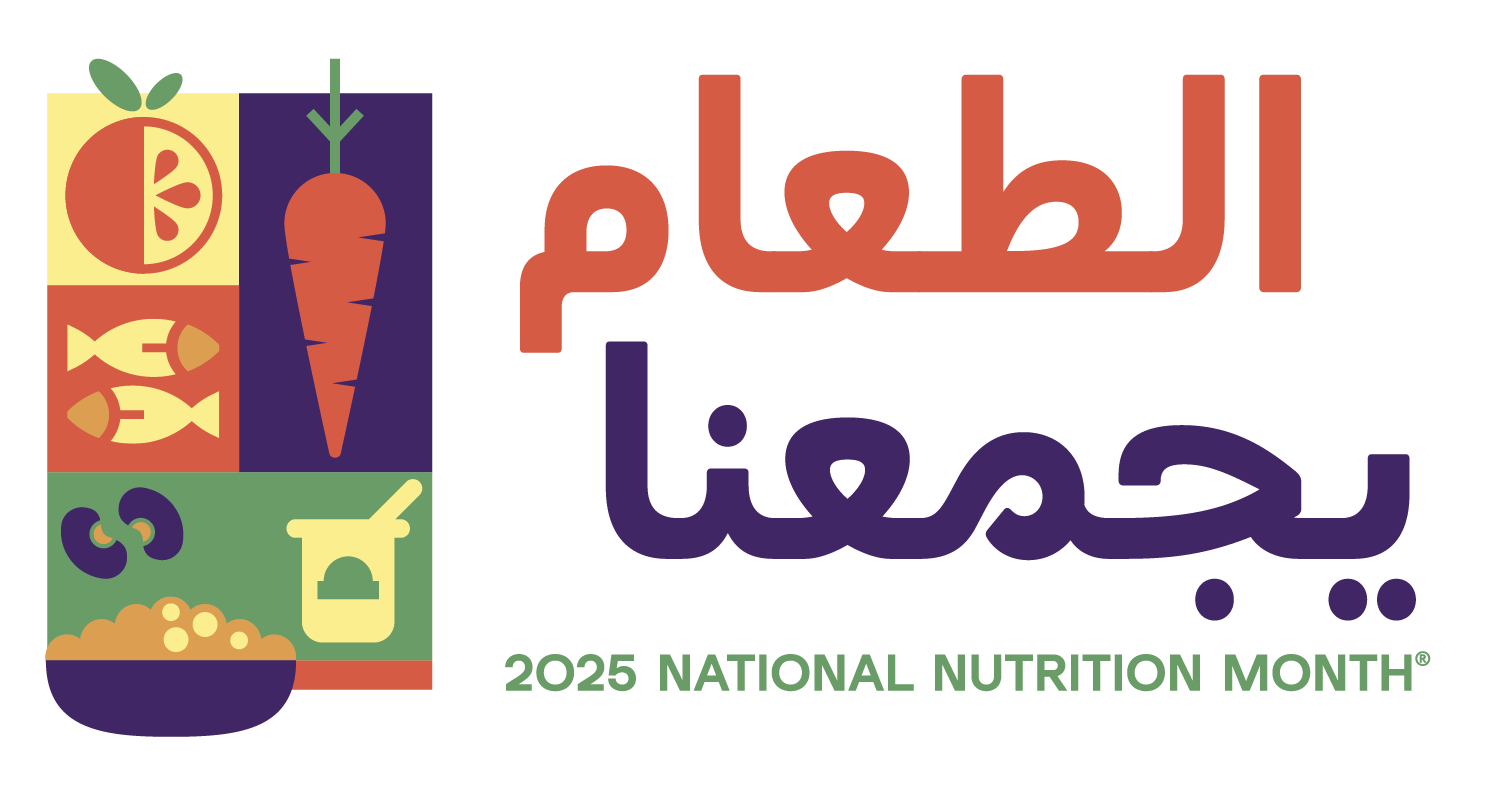 [Speaker Notes: نحتفل كل عام خلال شهر مارس بشهر التغذية الوطني "National Nutrition Month®"، وهو حملة تثقيفية ومعلوماتية تغذوية ترعاها الأكاديمية. وتدعو الحملة الجميع للتعرف على كيفية تبني خيارات غذائية مستنيرة وتطوير عادات سليمة في الأكل والنشاط البدني.
 
بدأ شهر التغذية الوطني National Nutrition Month® في عام 1973 كأسبوع تغذية وطني، وأصبح احتفالًا لمدة شهر في عام 1980 استجابةً للاهتمام المتزايد بالتغذية.
 
ويعد موضوع شهر التغذية الوطني لعام 2025 هو "الطعام يجمعنا  "، والذي يسلط الضوء على العلاقة بين الصحة والوصول إلى الغذاء والتقاليد والطعام في جميع مراحل الحياة.]
الأهداف
تحديد طريقتين على الأقل  يجمعنا   الطعام من خلالهما.
شرح ما هي الأطعمة التي تشكل نمطًا غذائيًا صحيًا.
وصف بعض الطرق لاستكشاف العلاقة بين الطعام والثقافة.
[Speaker Notes: في نهاية العرض التقديمي اليوم، ستكون قادرًا على:
تحديد طريقتين على الأقل يربطنا الطعام من خلالهما.
شرح ما هي الأطعمة التي تشكل نمطًا غذائيًا صحيًا.
وصف بعض الطرق لاستكشاف العلاقة بين الطعام والثقافة.]
التواصل من خلال الطعام.
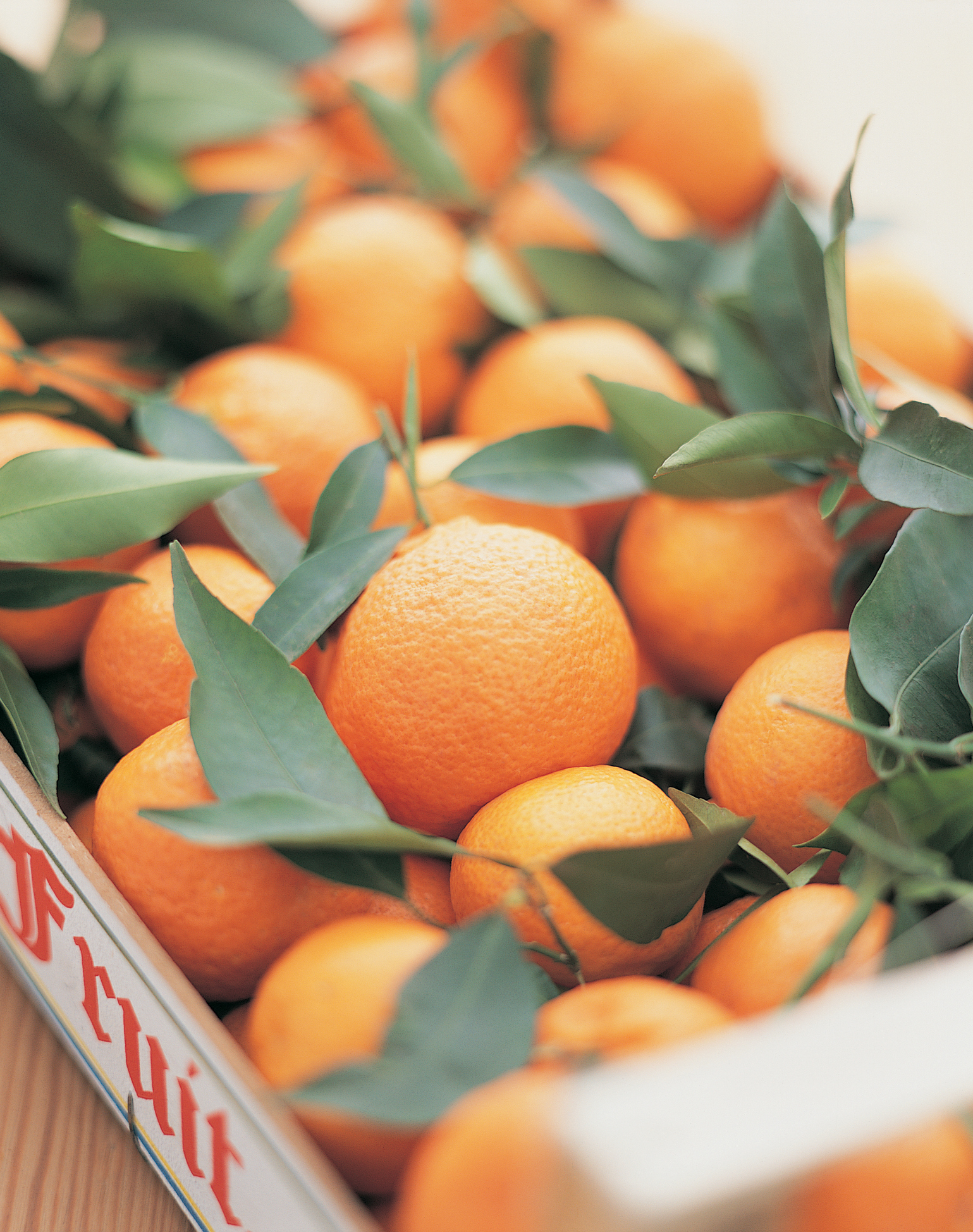 تعلم مهارات الطهي وتحضير الطعام وتخطيط الوجبات
استكشف مصادر طعامك.
تعرف على الموارد مثل برنامج المساعدة الغذائية التكميلية (SNAP) وبرنامج النساء والرضّع والأطفال (WIC) وبنوك الطعام المحلية.
NationalNutritionMonth.org
[Speaker Notes: يصنع الطعام العديد من الروابط طوال الحياة، كما سنناقش ذلك خلال هذا العرض التقديمي.
 
للبدء، تتضمن بعض الطرق للربط من خلال الطعام ما يلي:
تعلم مهارات الطهي وتحضير الطعام وتخطيط الوجبات.
استكشاف مصادر طعامك.
التعرف على الموارد مثل برنامج المساعدة الغذائية التكميلية (SNAP) وبرنامج النساء والرضّع والأطفال (WIC) وبنوك الطعام المحلية.
 
هل يمكن لأي شخص التفكير في طرق أخرى للربط من خلال الطعام؟

يتيح لك تحضير الأطعمة في المنزل التحكم في المكونات وكمياتها وكيفية تحضير الأطعمة. ومن خلال تعلم مهارات الطبخ وتحضير الطعام وتخطيط الوجبات، يمكنك تحديد طرق لاستبدال المكونات الأقل تكلفة، إذا لزم الأمر، واستخدام كميات أقل في بعض الحالات، وزيادة القيمة الغذائية للعديد من الأطباق.
 
يمكنك استكشاف مصدر طعامك الفرصة لمعرفة كيفية زراعته أو تربيته. وقد يلهمك أيضًا لبدء إنشاء حديقة منزلية أو مجتمعية.
 
قد يساعدك كذلك على التعرف على الموارد الموجودة في مجتمعك مثل برنامج المساعدة الغذائية التكميلية (SNAP) وبرنامج النساء والرضّع والأطفال (WIC) وبنوك الطعام المحلية. وتقدم هذه الأنواع من البرامج مساعدات غذائية للأفراد المستحقين.]
الطعام يربطنا 
بالصحة
NationalNutritionMonth.org
[Speaker Notes: قد لا نفكر في هذا حتى نتقدم في السن، لكن الطعام أيضًا يربطنا بالصحة.
 
تؤثر عوامل عديدة على علاقتنا بالطعام، بما في ذلك الصحة، وكذلك الذكريات والتقاليد والمواسم والقدرة على الوصول إلى الطعام.
 
في حين تؤثر هذه العوامل على الأطعمة التي نتناولها، فإن الأطعمة التي نتناولها تؤثر أيضًا على صحتنا. والخبر السار هو أننا طالما لسنا صغارًا أو كبارًا جدًا فنحن بمقدورنا تكوين عادات غذائية صحية.
 
خلال حياتنا، قد يوصى ببعض الأطعمة للمساعدة في تقليل خطر الإصابة بأمراض مزمنة معينة أو قد يتم وصفها لعلاج بعض الحالات الصحية.]
أنماط الأكل الصحية
تشمل:
الخضروات
الفواكه
الحبوب، خاصة الحبوب الكاملة
الأطعمة الغنية بالبروتين الخالية من الدهون
منتجات الألبان قليلة الدسم أو الخالية من الدهون أو أنواع الصويا المدعمة
الحد:
السكريات المضافة
الدهون المشبعة
الصوديوم
NationalNutritionMonth.org
[Speaker Notes: في الواقع، هناك الكثير من الأبحاث التي تربط بين نمط الأكل الصحي، الذي يتكون من الفواكه والخضروات والحبوب الكاملة والأطعمة الغنية بالبروتين والخالية من الدهون ومنتجات الألبان أو منتجات الصويا المدعمة، مع الحد من الدهون المشبعة والصوديوم والسكريات المضافة مع انخفاض خطر الإصابة بالأمراض المزمنة المرتبطة بالنظام الغذائي، مثل أمراض القلب والسكري من النوع الثاني وبعض أنواع السرطان.
 
(المصدر: وزارة الزراعة الأمريكية ووزارة الصحة والخدمات الإنسانية الأمريكية. المبادئ التوجيهية الغذائية للأمريكيين، 2020-2025. الإصدار التاسع. ديسمبر 2020. متاحة على DietaryGuidelines.gov.)
 
يلعب اختصاصيو التغذية (RDNs) وفنيو التغذية والحمية الغذائية (NDTRs) دورًا مهمًا في مساعدة الناس على فهم العلاقة بين الأطعمة التي يتناولها الأفراد والمجتمعات، وكيف تؤثر هذه الأطعمة على الصحة طوال الحياة.]
يُرجى التواصل مع خبير تغذية.
اطلب من طبيبك إحالتك إلى أحد اخصائيين التغذية المسجلين.
ابحث عن أحد اخصائيين التغذية المسجلين لتلبية احتياجاتك الخاصة.
احصل على معلومات التغذية الشخصية لتحقيق أهدافك الصحية
NationalNutritionMonth.org
[Speaker Notes: لذا، فإن التواصل مع أحد خبراء التغذية يتيح لك الحصول على معلومات غذائية مخصصة لتحقيق أهدافك الصحية.
 
يساعد اختصاصيو التغذية (RDNs) في اتخاذ التدابير الوقائية ويقدمون خدمات العلاج الغذائي والطبي (MNT)، ويمكن أن يتخصصوا في مجالات مختلفة، مثل مرض السكري.
 
العلاج الغذائي والطبي (MNT) عبارة عن خطة علاجية مخصصة معتمدة على التغذية وتتضمن "تقييم الحالة الصحية للشخص والتاريخ المرضي وأنماط الأكل؛ وتحديد أي مشاكل غذائية؛ وإعداد خطة تغذية شخصية ومناسبة ثقافيًا وخاضعة للإشراف الطبي لعلاج أو إدارة حالة صحية واحدة أو أكثر".  (المصدر: https://www.eatrightpro.org/advocacy/initiatives/medical-nutrition-therapy-act/mnt-infographic)
يتمتع اختصاصيو التغذية المسجلون (RDNs) بمهارة في مساعدة الأشخاص على تبني نمط أكل صحي يراعي خياراتهم الشخصية في الطعام وتفضيلاتهم الثقافية. (يمكنك أن تطلب من طبيبك إحالتك إلى أحد اختصاصيي التغذية المسجلين.)]
للعثور على أحد خبراء التغذية في منطقتك، تفضل بزيارة
eatright.org
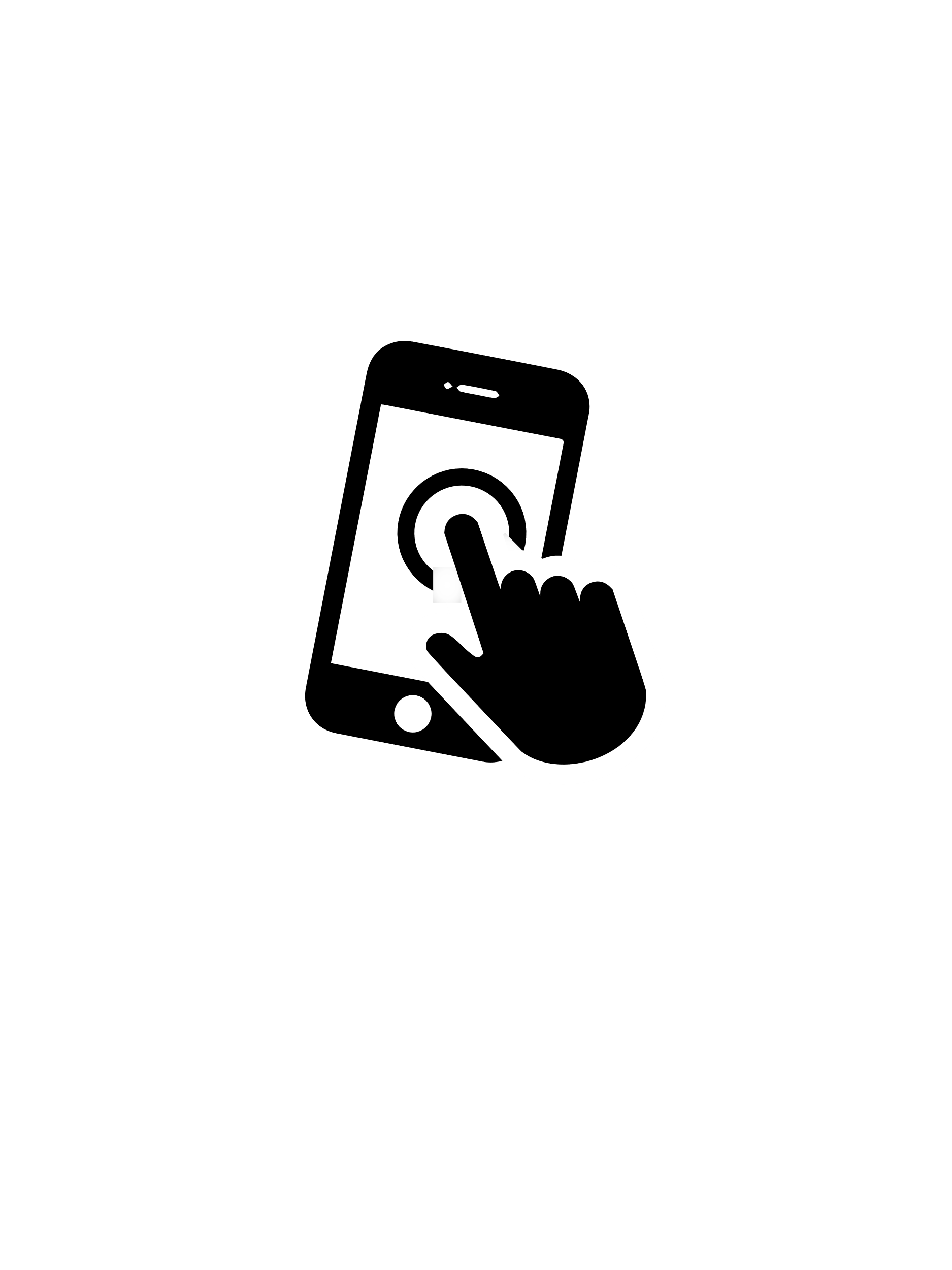 [Speaker Notes: للعثور على خبير تغذية متخصص في احتياجاتك الفريدة في منطقتك، تفضل بزيارة موقع أكاديمية التغذية وعلم النظم الغذائية " Academy of Nutrition and Dietetics " على الموقع www.eatright.org.]
الطعام يجمعنا بثقافتنا
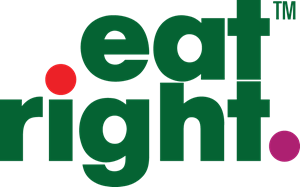 NationalNutritionMonth.org
[Speaker Notes: خلال شهر التغذية الوطني "National Nutrition Month®"، نشجعك كذلك على استكشاف العلاقة بين الطعام والثقافة.
تتأثر الأطعمة التي نتناولها في الغالب أثناء نشأتنا بثقافة عائلتنا.
 
هل تتبادر إلى ذهنك أطعمة أو احتفالات معينة؟ هل يرغب أحدكم في مشاركة مثال للأطعمة التي تعتبر خاصة بتقاليد عائلته؟]
اكتشف العلاقة بين الطعام والثقافة.
جرّب الوصفات باستخدام مختلف المكونات أو تقنيات الطهي.
أضف الأطعمة والتقاليد الثقافية المفضلة لديك أو تجربة النكهات العالمية الجديدة.
استمتع بتناول وجباتك مع الأصدقاء أو العائلة، عندما يكون ذلك ممكنا
NationalNutritionMonth.org
[Speaker Notes: تشمل طرق استكشاف العلاقة بين الطعام والثقافة ما يلي:
تجربة الوصفات باستخدام مختلف المكونات أو تقنيات الطهي.
إضافة الأطعمة والتقاليد الثقافية المفضلة لديك أو تجربة النكهات العالمية الجديدة.
الاستمتاع بتناول الطعام مع العائلة أو الأصدقاء، عندما يكون ذلك ممكنًا.
 
على الرغم من أن بعض المكونات قد تكون فريدة لثقافة معينة، إلا أن العديد من المكونات ذاتها شائعة بين مختلف المطابخ العالمية. ومع ذلك، فإن طريقة تحضير الأطعمة ومعناها والتوابل المستخدمة قد تكون مختلفة.
 
على سبيل المثال، قد تحتوي وجبة البقوليات والأرز على فاصوليا حمراء أو سوداء أو لوبيا. ويمكن أن تتضمن الأرز الأبيض أو البني، ويمكن أن تتراوح النكهة من خفيفة إلى حارة حسب التوابل المستخدمة.
هل يمكنك التفكير في أمثلة أخرى؟
هل يرغب أحدكم في مشاركة كيفية تخطيطه لاستكشاف العلاقة بين الطعام والثقافة؟]
الطعام يجمعنا بعائلتنا وأصدقائنا
NationalNutritionMonth.org
eatright.org
[Speaker Notes: يجمعنا  الطعام أيضًا بعائلتنا وأصدقائنا.
 
فكر في جميع المناسبات التي تتعلق بالطعام، سواء كانت احتفالاً بعطلة رسمية أو مناسبة خاصة أخرى، مثل عيد ميلاد، أو مجرد الاستمتاع بتناول وجبة معًا في عطلة نهاية الأسبوع.
 
وتُعد مشاركة وجبة فرصة للتعرف على طريقة تحضيرها ومن تولى تحضيرها ومن أين تم الحصول على المكونات.
 
قد تكون هناك مزايا إضافية لمشاركة وجبات الطعام.
 
على سبيل المثال، أظهر قدر محدود من الأبحاث أن تكرار تناول الوجبات معًا في الأسر التي تضم مراهقين يساعد على تحسين تناولهم للفواكه و/أو الخضروات ومصادر الكالسيوم.
 
(المصدر: اللجنة الاستشارية للمبادئ التوجيهية الغذائية. 2015. التقرير العلمي للجنة الاستشارية للمبادئ التوجيهية الغذائية لعام 2015: تقرير استشاري لوزير الصحة والخدمات الإنسانية ووزير الزراعة. وزارة الزراعة الأمريكية، دائرة البحوث الزراعية، واشنطن العاصمة. متاح على: https://ods.od.nih.gov/about/2015_dgac_report.aspx.)]
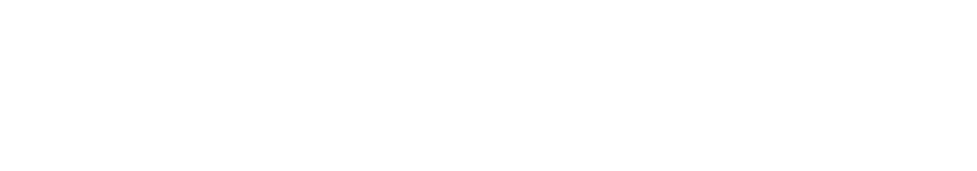 الطعام يجمعنا خلال كل مرحلة من مراحل الحياة
NationalNutritionMonth.org
eatright.org
[Speaker Notes: هناك طريقة أخرى يربطنا بها الطعام وهي توفير العناصر الغذائية التي نحتاجها في كل مرحلة من مراحل الحياة منذ الولادة وحتى سن متقدمة.
 
على سبيل المثال، يساعد تناول كمية كافية من الكالسيوم في سن مبكرة على تقليل خطر الإصابة بهشاشة العظام، أو ضعف العظام، مع تقدمنا في العمر.]
التواصل مع الآخرين عبر جميع مراحل الحياة
تعرف على كيفية تغير احتياجاتك الغذائية مع تقدم العمر.
أضف الأطعمة الصحية من جميع المجموعات الغذائية.
ركز على عادات الأكل المتوازنة والمستدامة.
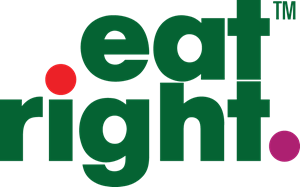 NationalNutritionMonth.org
[Speaker Notes: يمكنك الاستمرار في بناء التواصل عبر جميع مراحل الحياة من خلال تعلم كيفية تغير الاحتياجات الغذائية مع تقدم العمر.
 
تأكد من الرجوع إلى مصادر جديرة بالثقة، مثل اختصاصيي التغذية المسجلين وفنيي التغذية والحمية الغذائية المسجلين. ويُعد موقعا Eatright.org وMyPlate.gov أيضًا من الموارد الرائعة على الإنترنت.
 
ستساعد إضافة الأطعمة الصحية من جميع المجموعات الغذائية والتركيز على عادات الأكل المتوازنة والمستدامة على تكوين هذا الارتباط خلال دورة الحياة.
 
قد تكون بعض التغييرات صعبة، لذا من الأسهل البدء بتغيير واحد أو تغييرين فقط في عاداتك الغذائية في المرة الواحدة.
على سبيل المثال، إذا كان هدفك هو تناول المزيد من الفاكهة، قد تكون إضافة التوت لوجبة الإفطار وتناول تفاحة كوجبة خفيفة عدة مرات في الأسبوع أسهل كبداية من زيادة مقدار ما تتناوله يوميًا.
 
يمكن أن يساعدك العمل مع اختصاصي التغذية المسجل أيضًا في تحديد أهداف واقعية.]
National Nutrition Month®
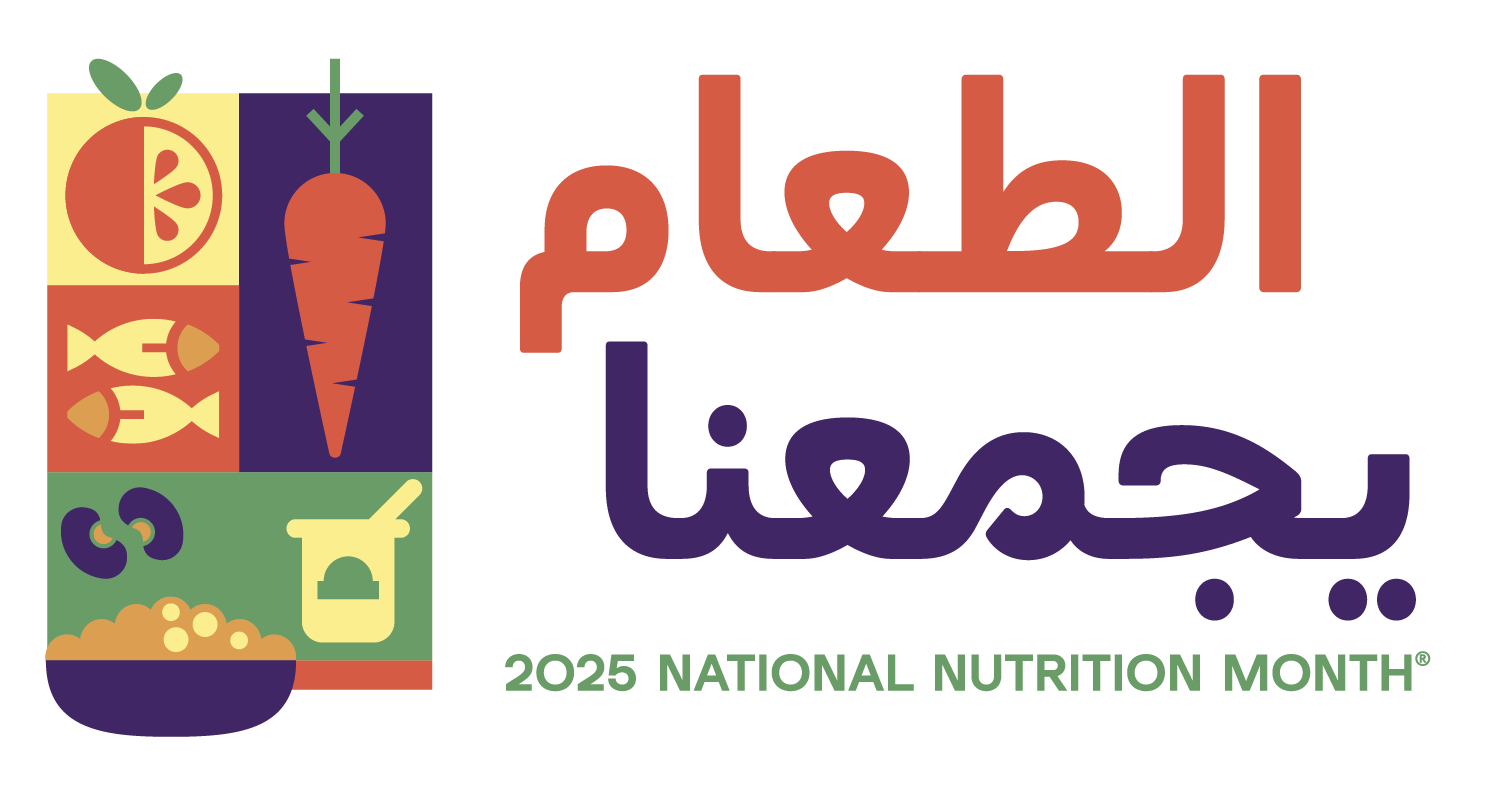 NationalNutritionMonth.org
[Speaker Notes: باختصار، يعتبر شهر التغذية الوطني "National Nutrition Month®" الوقت المثالي للتعرف على المزيد عن الطرق التي يربطنا بها الطعام معًا وفوائد نمط الأكل الصحي.
استمتع بالاحتفال!]
National Nutrition Month® 2025
هل لديك أسئلة؟
[Speaker Notes: هل لديك أسئلة؟]
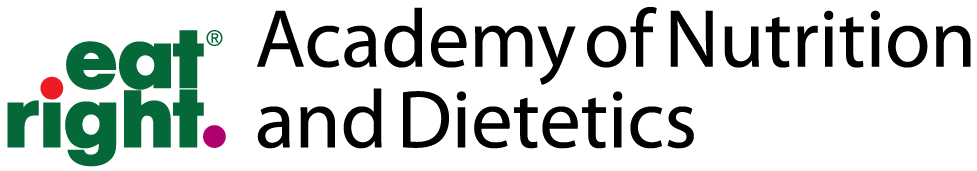 شكرًا لك!
NationalNutritionMonth.org
eatright.org
[Speaker Notes: شكرًا لك!]